XX                   
                        XXX                  
                         XXX                 
                          XXX                
                           XXX               
                            XXX              
                             XXX             
                              XXX            
                               XXX           
                   XX           XXX          
                  XXX            XXX         
                 XXX              XXX        
                XXX              XXXXX       
               XXX              XXXXXXX      
              XXX              XXXXXXXXX     
             XXX              XXXXXXXXXXX    
            XXX              XXXXXXXXXXXXX   
           XXX              XXX  XXXXXXXXXX  
          XXX              XXX    XXXXXXXXXX 
         XXX              XXX      XXXXXXXXXX
        XXX              XXX        XXXXXXXXX
       XXXXX              XXX        XXXXXXX 
      XXXXXXX              XXX        XXXXX  
     XXXXXXXXX              XXX        XXX   
    XXXXXXXXXXX              XXX      XXX    
   XXXXXXXXXXXXX              XXX    XXX     
  XXXXXXXXXX  XXX              XXX  XXX      
 XXXXXXXXXX    XXX              XXXXXX       
XXXXXXXXXX      XXX              XXXX        
XXXXXXXXX        XXX              XX         
 XXXXXXX        XXX                          
  XXXXX        XXX                           
   XXX        XXX                            
    XXX      XXX                             
     XXX    XXX                              
      XXX  XXX                               
       XXXXXX                   XXXXX        
        XXXX                   XXXXXXX       
         XX                    X  XXXXX      
                              XX   XXXXX     
                              X     XXXX     
                             XX     XXXX     
                             XX              
                             XX  XXXXXXXXXXX 
          XXXX               XX   XXXXXXXXX  
         XXXXXX              XX    XXXXXXX   
        XXXX  XX             XX     XXXXX    
        XXX    XX            XX      XXX     
       XXXX    XX            XX       X      
       XXX                   XX  XXXXXXXXXXX 
       XXX      X            XX   XXXXXXXXX  
       XXX     XXX           XX    XXXXXXX   
       XXX    XX XX          XX     XXXXX    
       XXX   XX   XX         XX      XXX     
       XXX  XX     XX        XX       X      
       XXX XXXXXXXXXXX        X              
       XXX      X             XX    XXXX     
       XXX     XXX             X    XXXX     
       XXX    XX XX            XX  XXXX      
       XXX   XX   XX            XXXXXX       
       XXX  XX     XX            XXXX        
       XXX XXXXXXXXXXX                       
       XXX                                   
       XXX     XX                            
       XXXX    XX                            
        XXX    XX                            
        XXXX  XX                             
         XXXXXX                              
          XXXX                               
                                             
                                             
                                             
                                             
                                             
                                             
                                             
                                             
                                             
                                             
                                             
                                             
                                             
          XXXXXXXXXXXXXXXXXXXXXX             
          XXXXXXXXXXXXXXXXXXXXXXX            
          XX                   XXX           
          XX                    XXX          
          XX                     XXX         
          XX                      XXX        
          XX                      XXX        
          XX                     XXX         
          XX                    XXX          
          XX                   XXX           
          XXXXXXXXXXXXXXXXXXXXXXX            
          XXXXXXXXXXXXXXXXXXXXXX             
                                             
                                             
                                             
                                             
                      XXXXX                  
                     XXXXXXX                 
                    XXX   XXX                
                   XXX     XX                
                   XX       XXXXXXXXXXXXXXX  
                   XX       XXXXXXXXXXXXXXX  
                   XXX     XXXXXXXXXXXXXXXX  
                    XXX   XXXXXXXXXXXXXXXXX  
                     XXXXXXXXXXXXXXXXXXXXXX  
                      XXXXX XXXXXXXXXXXXXXX  
                            XXXXXXXXXXXXXXX  
                            XXXXXXXXXXXXXXX  
         XX    XX           XXXXXXXXXXXXXXX  
         XX    XX           XXXXXXXXXXXXXXX  
         XX    XX           XXXXXXXXXXXXXXX  
         XX    XX           XXXXXXXXXXXXXXX  
         XX    XX           XXXXXXXXXXXXXXX  
         XX    XX           XXXXXXXXXXXXXXX  
         XX    XX           XXXXXXXXXXXXXXX  
         XX    XX                            
         XX    XX                            
         XX    XX                            
         XX    XXX                           
         XX     XXXXXXXXXXXXXX               
         XX      XXXXXXXXXXXXXX              
         XX                  XXX             
         XXX                  XXX            
          XXX                  XX            
           XXXXXXXXXXXXXX      XX            
            XXXXXXXXXXXXXX     XX            
                        XXX    XX            
                         XX    XX            
                         XX    XX            
                         XX    XX            
                         XX    XX            
                         XX    XX            
                         XX    XX            
                         XX    XX            
                         XX    XX            
                     XXXXXXXXXXXXXXXX        
                      XXXXXXXXXXXXXX         
                       XXXXXXXXXXXX          
                        XXXXXXXXXX           
                         XXXXXXXX            
                          XXXXXX             
                           XXXX              
                            XX
SignWriting in
an ASCII World!
,,,,,,
        o#'9MMHb':'-,o,
     .oH":HH$' "' ' -*R&o,
    dMMM*""'`'      .oM"HM?.
  ,MMM'          "HLbd< ?&H\
 .:MH ."\          ` MM  MM&b
. "*H    -        &MMMMMMMMMH:
.    dboo        MMMMMMMMMMMM.
.   dMMMMMMb      *MMMMMMMMMP.
.    MMMMMMMP        *MMMMMP .
     `#MMMMM           MM6P ,
 '    `MMMP"           HM*`,
  '    :MM             .- ,
   '.   `#?..  .       ..'
      -.   .         .-
        ''-.oo,oo.-''
by Stephen E Slevinski Jr
It’s an ASCII World!
Starting Point
ASCII
Regular Expressions
Token Patterns
Hexadecimal
Definition
Symbol Keys
Numbers
Formal SignWriting
Query Strings
Starting Point
ASCII
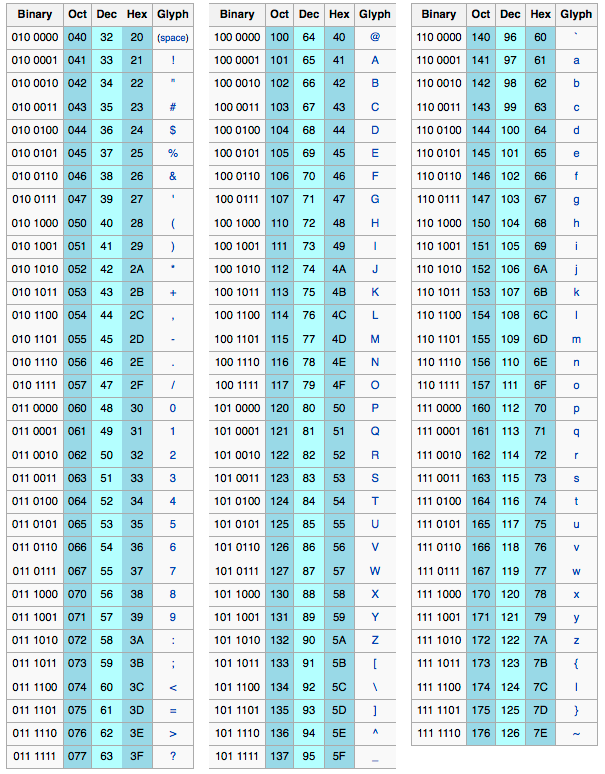 American Standard Code for Information Interchange.
ASCII is the basis for text processing and standard definition.
Unicode is ASCII plus
additional characters.
ASCII is UTF-8,
character for character.
ASCII will outlive Unicode.
https://en.wikipedia.org/wiki/ASCII/
Starting Point
Regex
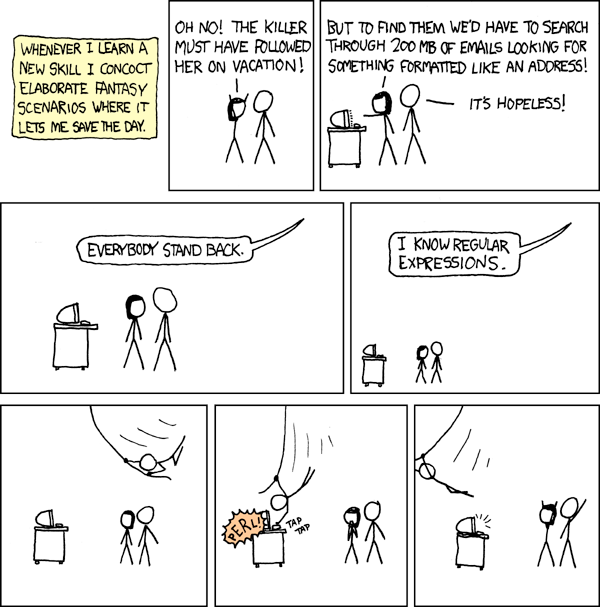 A regular expression is used to examine text and identify strings that match a stated pattern.
It is faster to recognize a string with regular expressions then to analyze a string with a routine.
https://xkcd.com/208/
https://xkcd.com/208/
Starting Point
Regex
Description
Example
Character
Match a character
0 or more times
ABC* matches 
AB, ABC, ABCC, ...
*
Match a character
1 or more times
ABC+ matches 
ABC, ABCC, ABCCC, …
+
Match a character
0 or 1 times
ABC? matches
AB or ABC
?
Match a character
explicit number times
AB{2} matches
ABB
{#}
Test Regex Online
https://regex101.com/
Starting Point
Regex
Description
Example
Character
[ ]
Match any character
from a list
[ABC] matches 
A, B, or C
Match any character
in a range
[A-C] matches 
A, B, or C
[ - ]
Create a group
for matching
A(BC)+ matches
ABC, ABCBC, ABCBCBC, …
( )
Match one of
several alternatives
(AB|BC|CD) matches
AB, BC, or CD
( | )
Test Regex Online
https://regex101.com/
Starting Point
Regex
Regex
Matches
Find a number between 122 and 455
Step 1) 10's don't match and the min 1's are not zero ( last number to 9)
12[2-9]
122 to 129
Step 2) Bring up the 10's if hundreds are different
1[3-9][0-9]
130 to 199
[2-3][0-9][0-9]
200 to 399
Step 3) Bring up the 100's if different
4[0-4][0-9]
400 to 449
Step 4) Bring up the 10's
45[0-5]
450 to 455
Step 5) Bring up the 1's
Final Regex
(12[1-9]|1[3-9][0-9]|[2-3][0-9][0-9]|4[0-4][0-9]|45[0-5])
Test Regex Online
https://regex101.com/
Starting Point
Token Patterns
A
B
L
M
R
Structural Markers
w
s
P
Symbol Bases
i
o
Symbol Modifiers
n
Numbers
Starting Point
Token Patterns
A
Sequence Marker
Writing Symbol
SignBox Marker
B
Left Lane Marker
L
w
i
o
Middle Lane Marker
M
Right Lane Marker
R
Writing Base Symbol
w
Sequence Base Symbol
s
Cartesian
Coordinate
Punctuation Base Symbol
P
Fill Modifier
i
Rotation Modifier
o
n
n
Number
n
Starting Point
Hexadecimal
Character
Value
String
Value
x0
x1
x2
x3
x4
x5
x6
x7
x8
x9
xA
xB
xC
xD
xE
xF
0
1
2
3
4
5
6
7
8
9
10
11
12
13
14
15
x00
x10
x20
x30
x40
x50
x60
x70
x80
x90
xA0
xB0
xC0
xD0
xE0
xFF
0
16
32
48
64
80
96
112
128
144
160
176
192
208
244
255
Decimal Value
Standard numbers that we use are base 10, using only the 0 thru 9.
Hexadecimal
Prefixed with an ‘x’,
hexadecimal characters and strings are base 16, using 0 thru 9 and A thru F.
Definition
Symbol Key
Symbol keys are used to identify each of the 37,811 symbols of the ISWA 2010.
Writing symbol
w
i
o
Sequence symbol
Symbols keys are built using three tokens.
s
i
o
Symbol Base of “w”, “s”, or “P”
Fill Modifier of “i”
Rotation Modifier of “o”
Punctuation symbol
P
i
o
https://tools.ietf.org/html/draft-slevinski-signwriting-text-05#section-2.1
Definition
Symbol Key
Symbol keys are 6 characters long.
S1005f
5
S
100
f
Fill Modifier
Symbol Starter
Base
Rotation Modifier
Regex
S[123][0-9a-f]{2}[0-5][0-9a-f]
http://signbank.org/SignWriting_Character_Viewer.html#?set=key
Definition
Numbers
The number characters encode the ruler principle for 2-dimensions.
Cartesian Coordinate
n
n
Numbers range from 250 to 749, with 500 being the center.
250x749
Cartesian Coordinates
are built using two tokens.
250
749
X Coordinate
Y Coordinate
Number of “n”
Number of “n”
(250,749)
Top-Left Coordinate of symbol
https://tools.ietf.org/html/draft-slevinski-signwriting-text-05#section-2.2
Definition
Numbers
Example
Regex
Description
Numbers are 3 characters long.
500
[0-9]{3}
500x500
Coordinates are 7 characters long.
[0-9]{3}x[0-9]{3}
X Coordinate
Y Coordinate
Regex for explicit number between 250 and 749
(2[5-9][0-9]|[3-6][0-9]{2}|7[0-4][0-9])
Definition
Formal SignWriting
According to Wikipedia, "In mathematics, computer science, and linguistics, a formal language is a set of strings of symbols that may be constrained by rules that are specific to it."
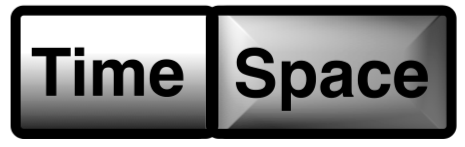 Sign as Word
Mathematical ASCII name
Optional time for sorting
Mandatory space for visual
https://tools.ietf.org/html/draft-slevinski-signwriting-text-05#section-2
Definition
Formal SignWriting
Spatial symbol
Used in the 
Spatial Signbox
Identifies a specific symbol with coordinate information.
w
i
o
n
n
Spatial symbols are built using five tokens.
Symbol Base of “w”
Fill Modifier of “i”
Rotation Modifier of “o”
Number of “n”
Number of “n”
Regex
S[123][0-9a-f]{2}[0-5][0-9a-f][0-9]{3}x[0-9]{3}
https://tools.ietf.org/html/draft-slevinski-signwriting-text-05#section-2.3
Definition
Formal SignWriting
Spatial SignBox
B
L
M
R
A cluster of symbols used in 2-dimensions
w
i
o
Regex for Token Description
[BLMR]nn(wionn)*
n
Regex for Formal SignWriting
[BLMR]([0-9]{3}x[0-9]{3})(S[123][0-9a-f]{2}[0-5][0-9a-f][0-9]{3}x[0-9]{3})*
Definition
Formal SignWriting
Temporal Prefix
A
An optional ordered list of symbols used for sorting.
w
s
i
o
Regex for Token Description
(A([ws]io)+)?
Regex for Formal SignWriting
(A(S[123][0-9a-f]{2}[0-5][0-9a-f])+)?
Definition
Formal SignWriting
AS18711S20500M514x517S18711490x483S20500486x506
Time
Space
AS18711S20500
M514x517S18711490x483S20500486x506
A
S18711
S20500
M514x517
S18711490x483
S20500486x506
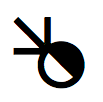 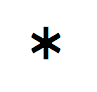 M
514x517
S18711
486x506
S20500
490x483
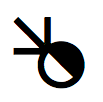 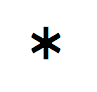 (514,517)
(490,483)
(486,506)
Sequence
Marker
Symbol
Spatial
Symbol
Middle Lane
SignBox
Max
Coord
Definition
Query String
The query string is a lite ASCII markup similar to Formal SignWriting.
Query String for all signs
Q
Query strings are used to search Formal SignWriting.
Query String for
sortable signs
Formal SignWriting can be converted into several different query string, depending on the search parameters.
QT
https://tools.ietf.org/html/draft-slevinski-signwriting-text-05#section-3
Definition
Query String
Q
Query Strings
15 to 50 times expansion
(A(S[123][0-9a-f]{2}[0-5][0-9a-f])+)?[BLMR]([0-9]{3}x[0-9]{3})(S[123][0-9a-f]{2}[0-5][0-9a-f][0-9]{3}x[0-9]{3})*
Regular Expressions
process million of characters per second
Formal SignWriting
search results
Definition
Query String
The query string is a concise representation for a much larger and detailed set of regular expressions.
When a query string returns more than one regular expression, a filter and repeat step is required.
QS10000S20500
(A(S[123][0-9a-f]{2}[0-5][0-9a-f])+)?[BLMR]([0-9]{3}x[0-9]{3})(S[123][0-9a-f]{2}[0-5][0-9a-f][0-9]{3}x[0-9]{3})*S10000[0-9]{3}x[0-9]{3}(S[123][0-9a-f]{2}[0-5][0-9a-f][0-9]{3}x[0-9]{3})*
(A(S[123][0-9a-f]{2}[0-5][0-9a-f])+)?[BLMR]([0-9]{3}x[0-9]{3})(S[123][0-9a-f]{2}[0-5][0-9a-f][0-9]{3}x[0-9]{3})*S20500[0-9]{3}x[0-9]{3}(S[123][0-9a-f]{2}[0-5][0-9a-f][0-9]{3}x[0-9]{3})*
Definition
Query String
Two main sections of a query string
Temporal Sequence
Searching
Spatial SignBox
Searching
1-Dimensional order
2-Dimensional order
Both sections use the same definition for a symbol or a range.
Search Symbol
S[123][0-9a-f]{2}[0-5u][0-9a-fu]
Search Range
R[123][0-9a-f]{2}t[123][0-9a-f]{2}
Definition
Query String
Temporal Sequence Searching
}
}
It is possible to specify the start order of the temporal sequence by identifying a series of symbols and/or ranges.
Q((A(S[123][0-9a-f]{2}[0-5u][0-9a-fu]|R[123][0-9a-f]{2}t[123][0-9a-f]{2})+)?T)?
Symbol Search
Range
Search
Fill and Rotation values of ‘u’ represent unknown and allow all possible values.
Finds all symbols between two specified symbol bases
w
i
o
s
i
o
w
w
w
s
s
s
Definition
Query String
Spatial SignBox Searching
Allowable distance from
 specified coordinates
It is possible to specify one or more symbols (or ranges of symbols) that must be included in the spatial SignBox with optional coordinates for each symbol or range.
Optional
Variance
}
}
}
}
}
Q(S[123][0-9a-f]{2}[0-5u][0-9a-fu]([0-9]{3}x[0-9]{3})?|R[123][0-9a-f]{2}t[123][0-9a-f]{2}([0-9]{3}x[0-9]{3})?)*(V[0-9]+)?
Symbol Search
Range
Search
n
n
n
n
Fill and Rotation values of ‘u’ represent unknown and allow all possible values.
Finds all symbols between two specified symbol bases
Optional
Coordinates
Optional
Coordinates
w
w
w
i
o
Specified coordinates will limit the search results for the previous symbol.
Specified coordinates will limit the search results for the previous range.
Examples
Query String
SVG and PNG
Description
Results
Query
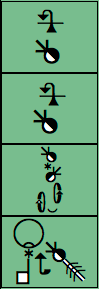 QS18711
Finds signs that use an exact symbol in the SignBox
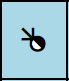 Finds signs that use a general base symbol in the SignBox with any fill or rotation.
QS187uu
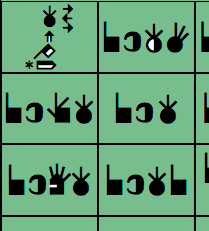 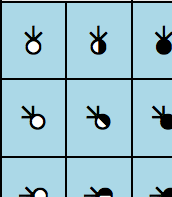 Examples
Query String
SVG and PNG
Description
Results
Query
Finds signs that use an exact symbol near a specific coordinate in the sign box
QS10a11532x445
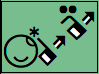 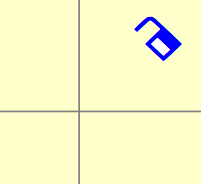 QS10auu491x526
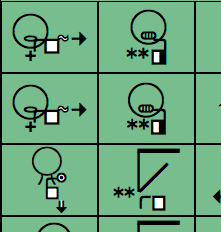 Finds signs that use a general base symbol near a specific coordinate in the SignBox with any fill or rotation.
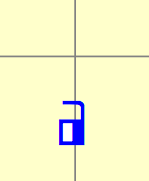 Examples
Query String
SVG and PNG
Description
Results
Query
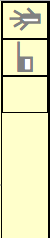 QAS14c12S10018T
Finds signs with a temporal sequence that starts with specified symbols
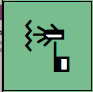 QAS14cuuS100uuT
Finds signs with a temporal sequence that starts with the ordered base symbols and any fills or rotations
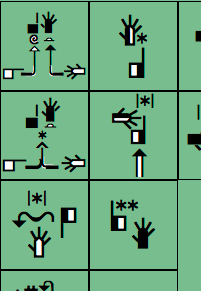 Examples
Query String
For mixed searching, the Temporal Sequence searching is defined first.
QAS100uuS100uuTS20500470x470
Temporal Sequence
Searching
Spatial SignBox
Searching
Temporal Sequence starts with any two index hand shapes
Contact star is used near coordinate (470,470)